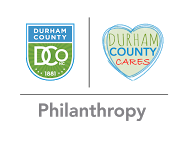 2015 Durham County Cares Campaign
Recipient Organization Presentations
Thursday, September 17, 2015
2015 Durham County Cares Recipient Organizations
United Way of the Greater Triangle
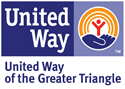 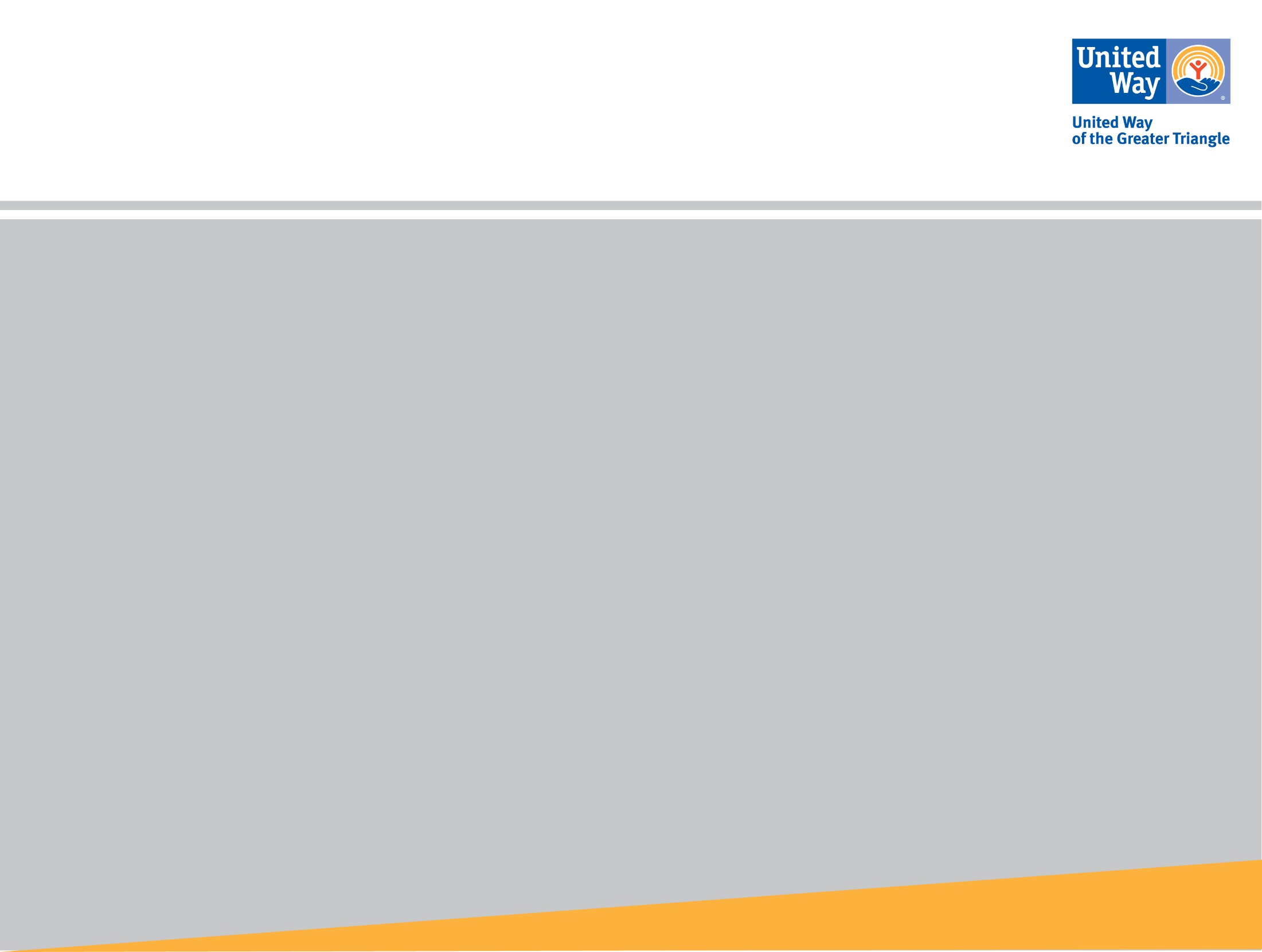 2015 United Way Campaign
REAL. UNITED. CHANGE.
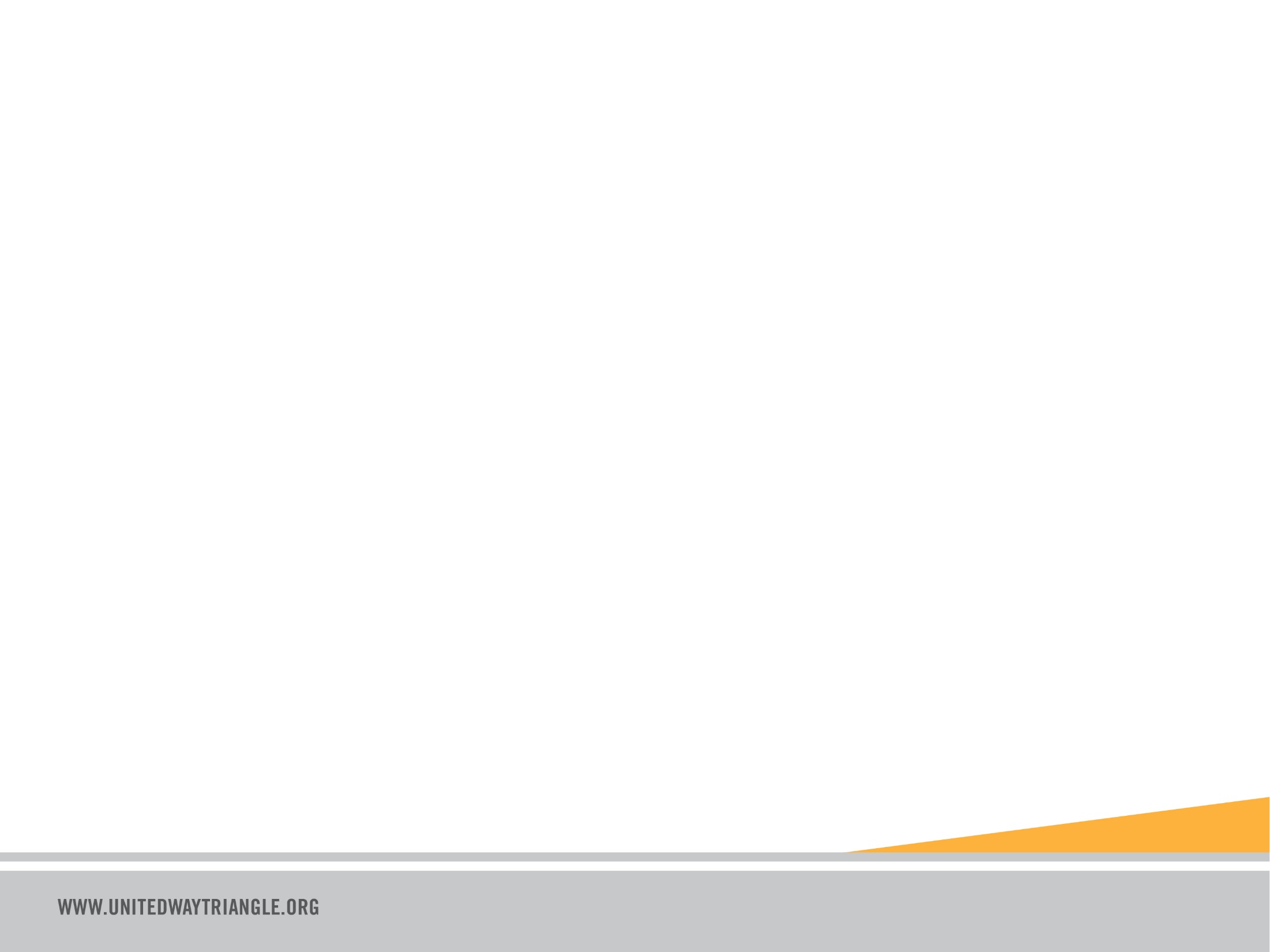 The Triangle Paradox
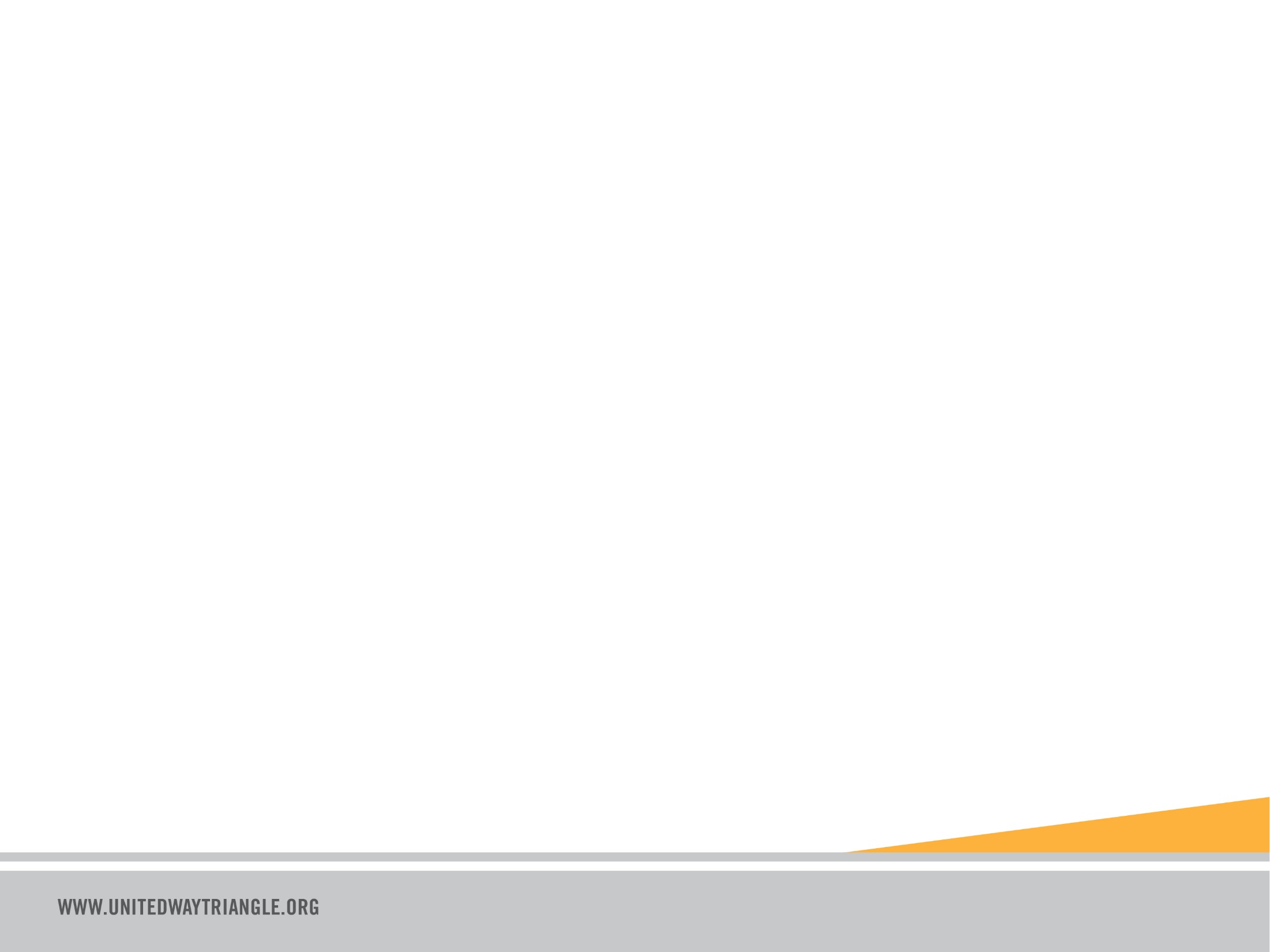 United Way of the Greater Triangle
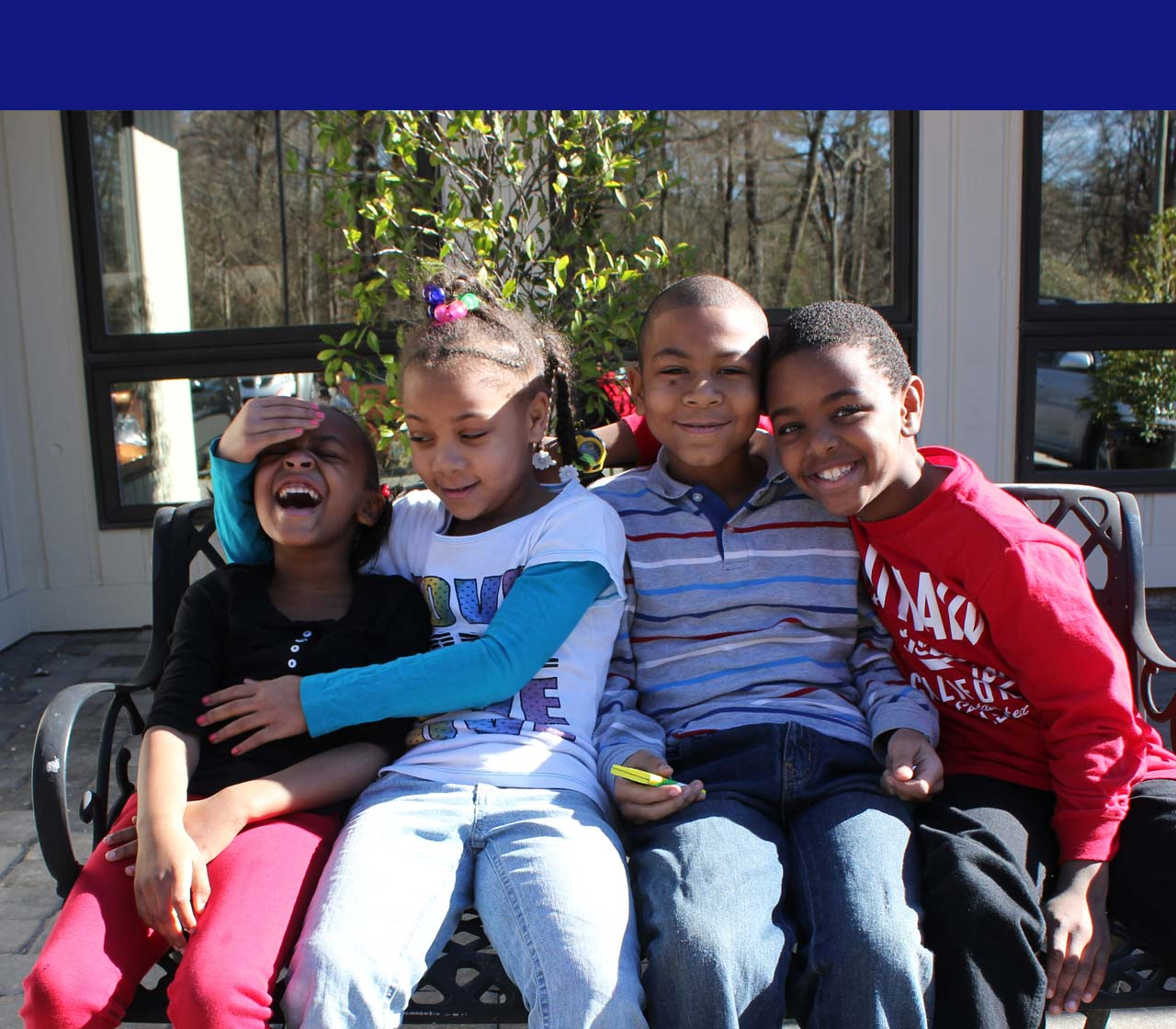 We are creating the United Way for our times.
No longer simply a fundraiser, we are funders and community partners. A catalyst for change in the Triangle area with a solutions-oriented approach built on collaboration, innovation, and the power of a community united for good.
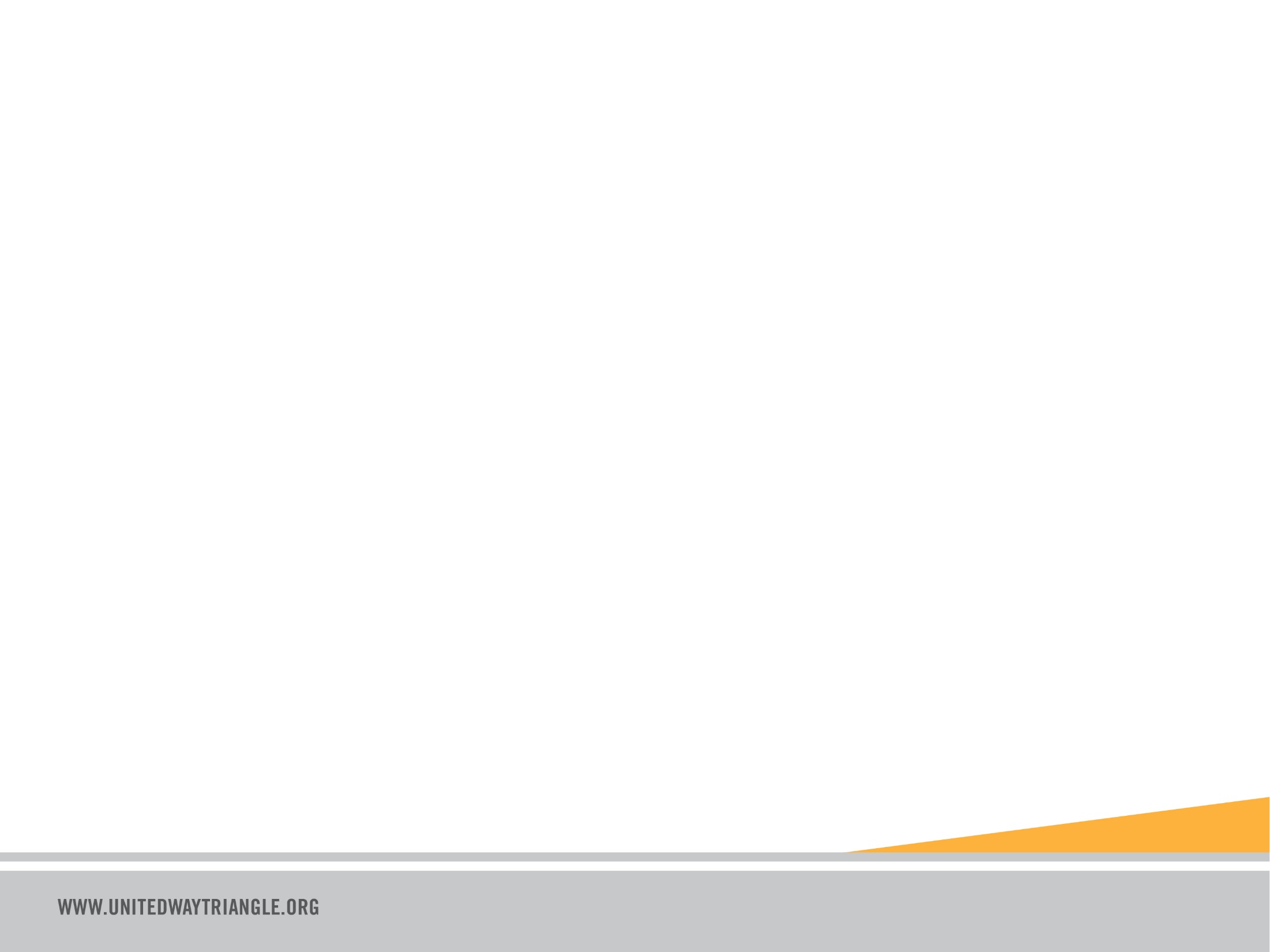 What United Way of the Greater Triangle Does
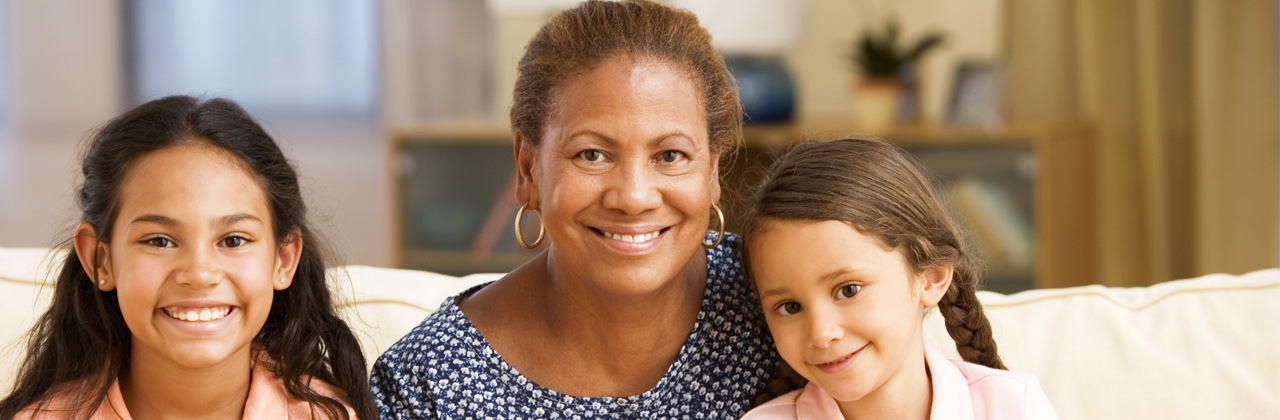 Changing Generations:  Pathways to Progress for Families and Children:  
A two-generational approach of supporting and building – not just funding – collaborative work that will help create, scale and sustain solutions that foster self-determination and generational success for adults and their children together.

We now have 24 Collaboratives in place across the region doing this work.
7
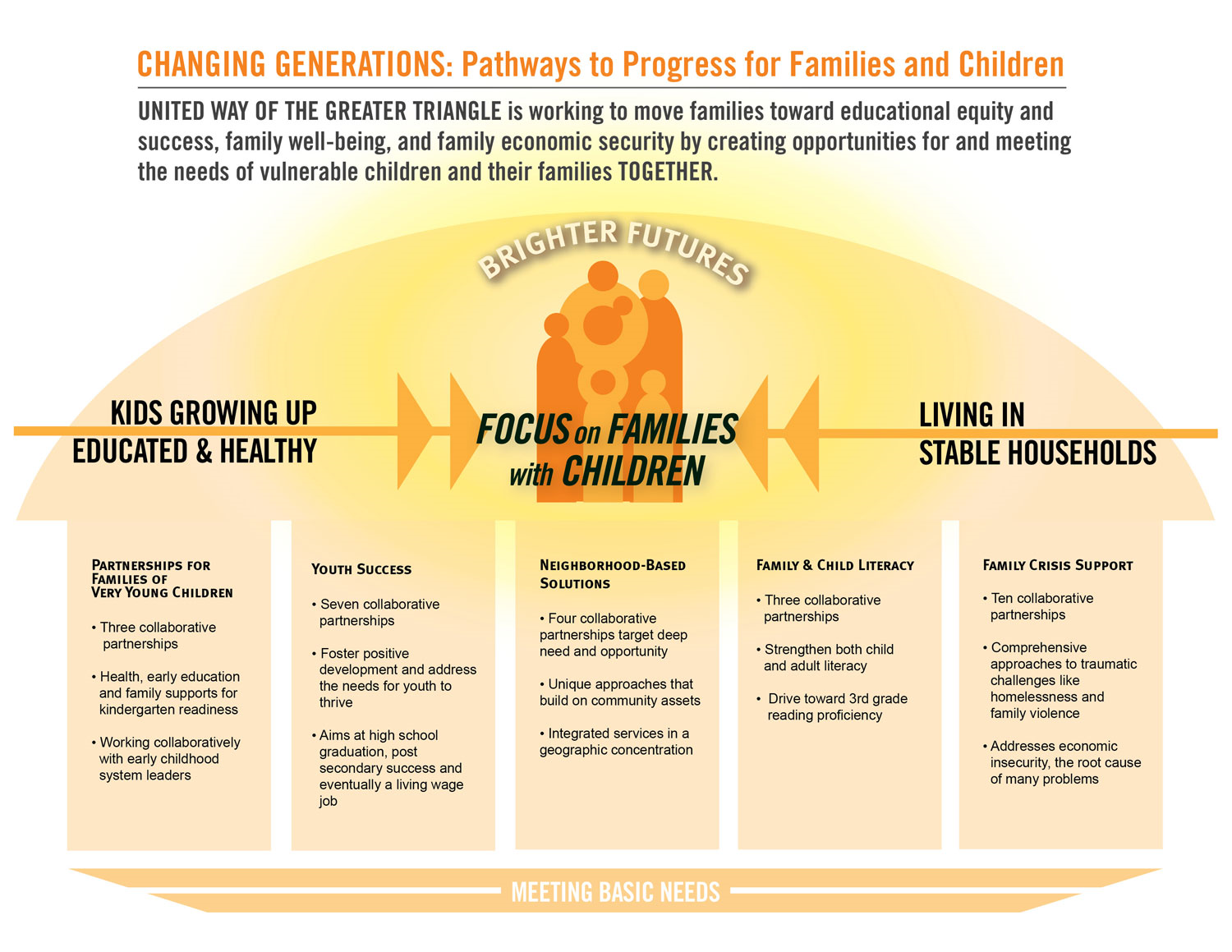 8
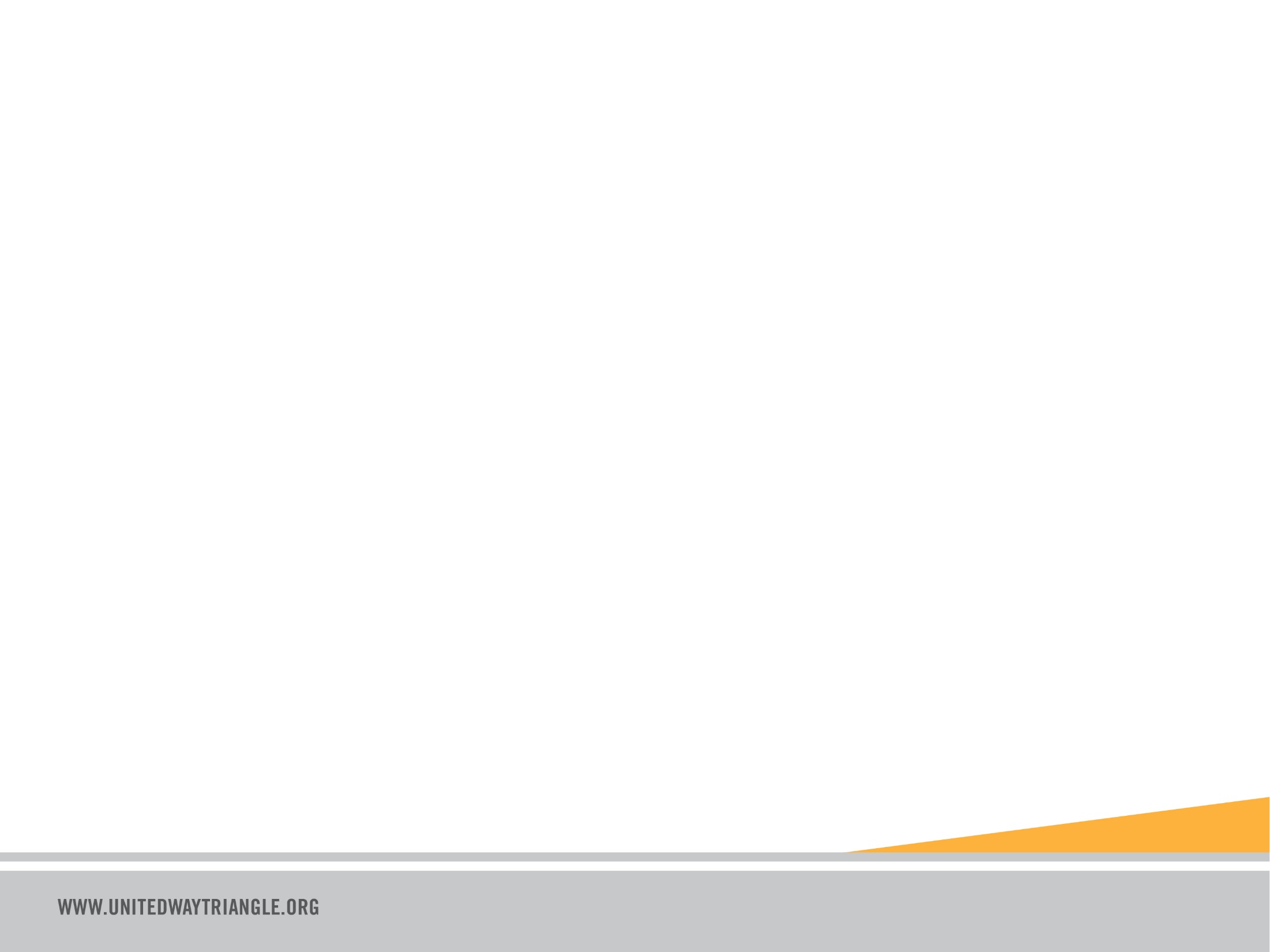 What United Way of the Greater Triangle Does
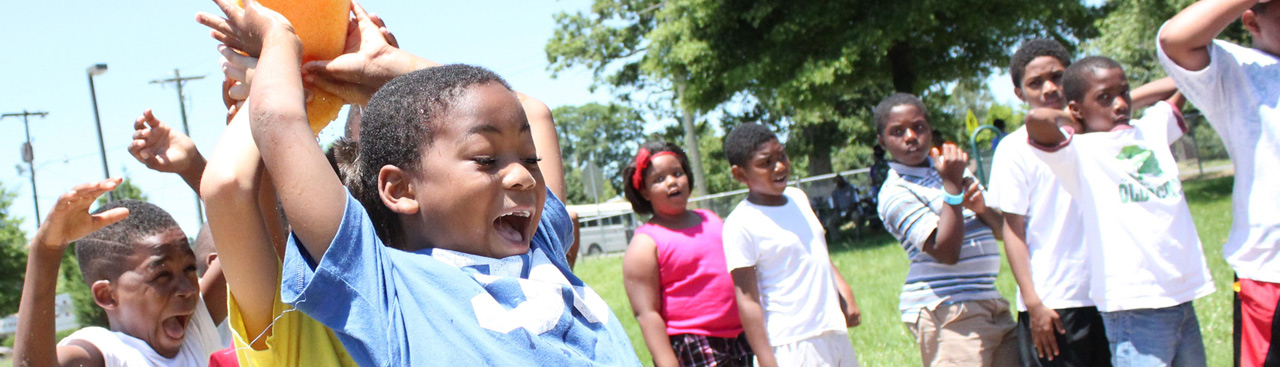 Meeting Immediate Basic Needs:  

Continued support for our most vulnerable populations in accessing their basic needs of healthcare, housing, and safety.  

This component includes an initiative focused on building a food-secure community for all with an emphasis on ending childhood hunger.
9
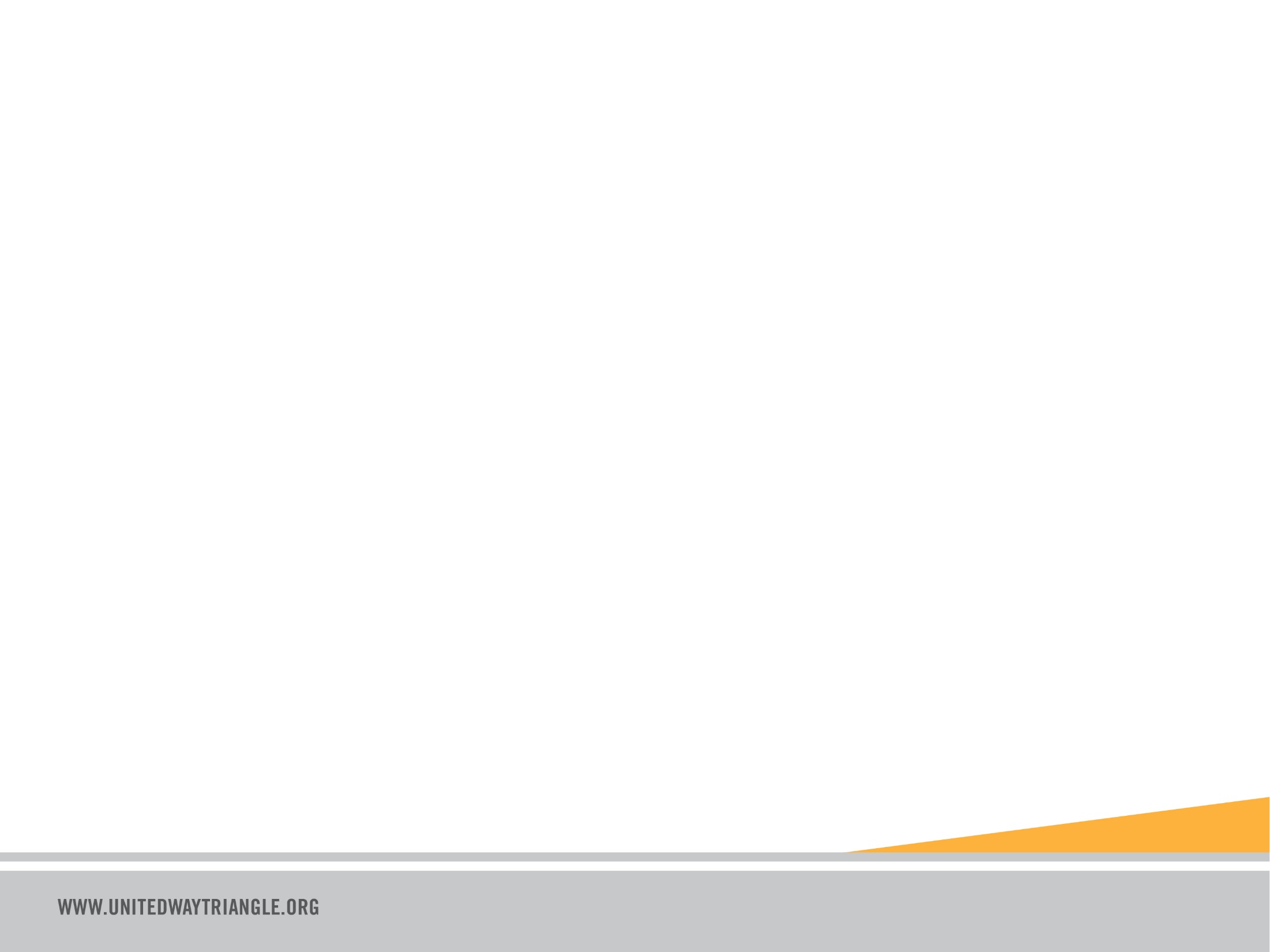 What United Way of the Greater Triangle Does
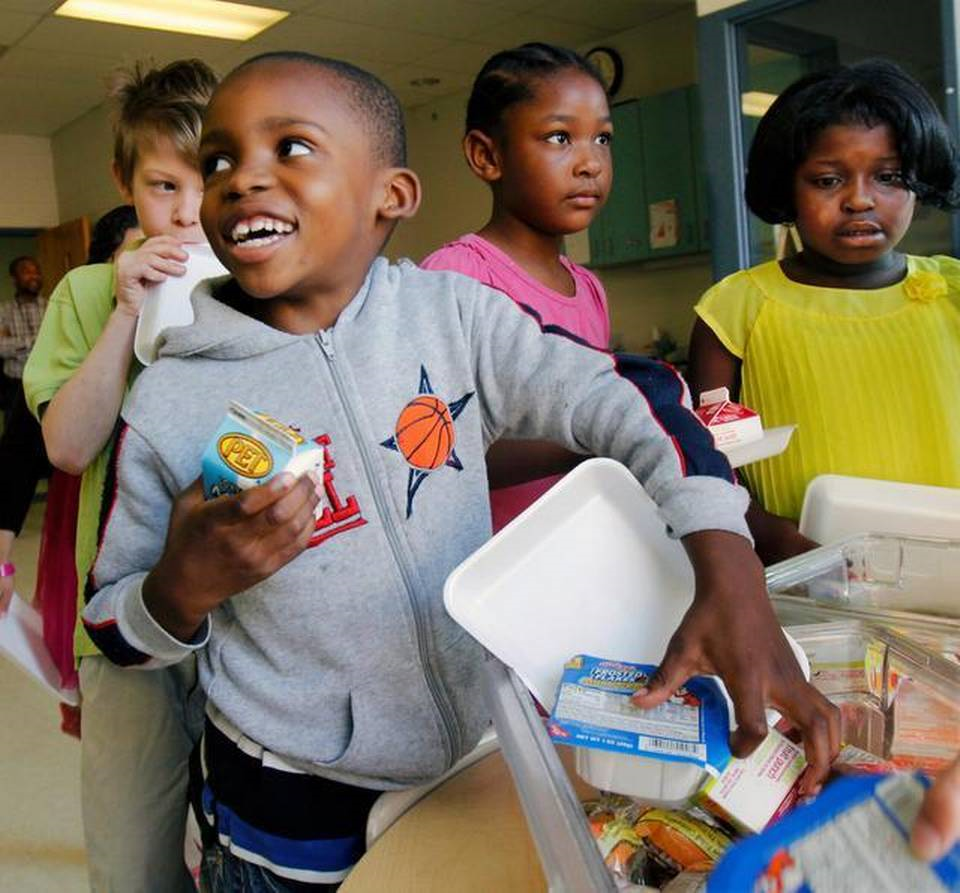 Social Innovation Challenge 2014: 100k Kids Hungry No More

40 innovative ideas submitted to end childhood hunger from the community
12 semi-finalists
4 finalists
Winner implemented and is scaling a food distribution system to schools in Durham County.
934 more children receive breakfast every day in Durham County.




Photo credit: News & Observer
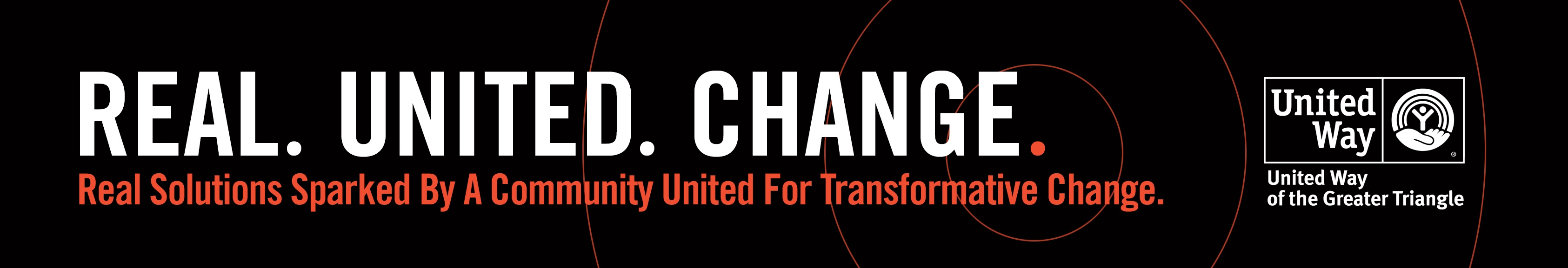 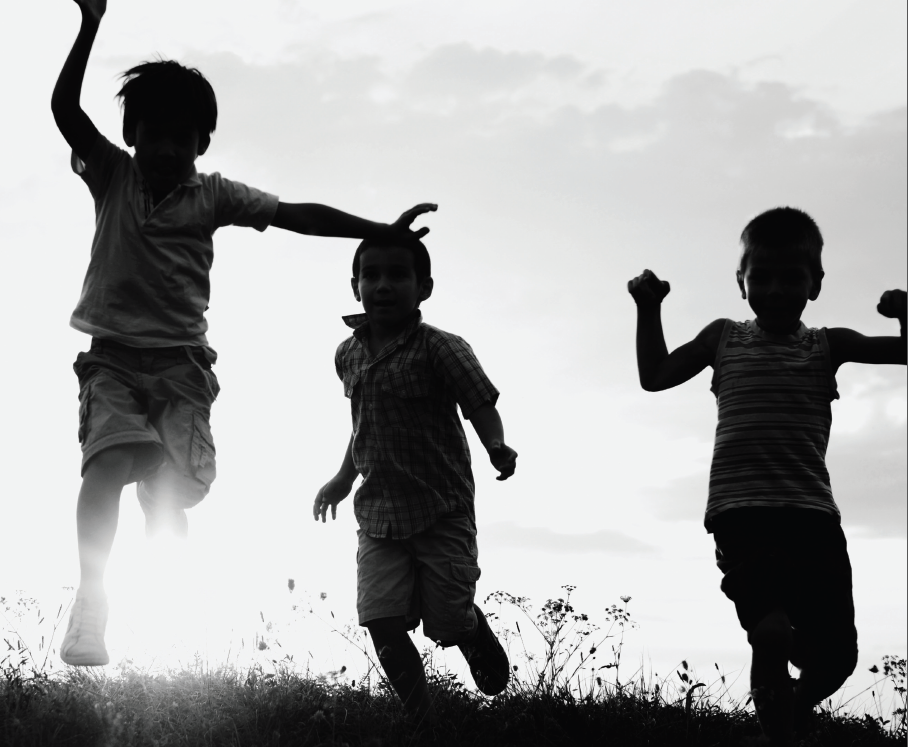 11
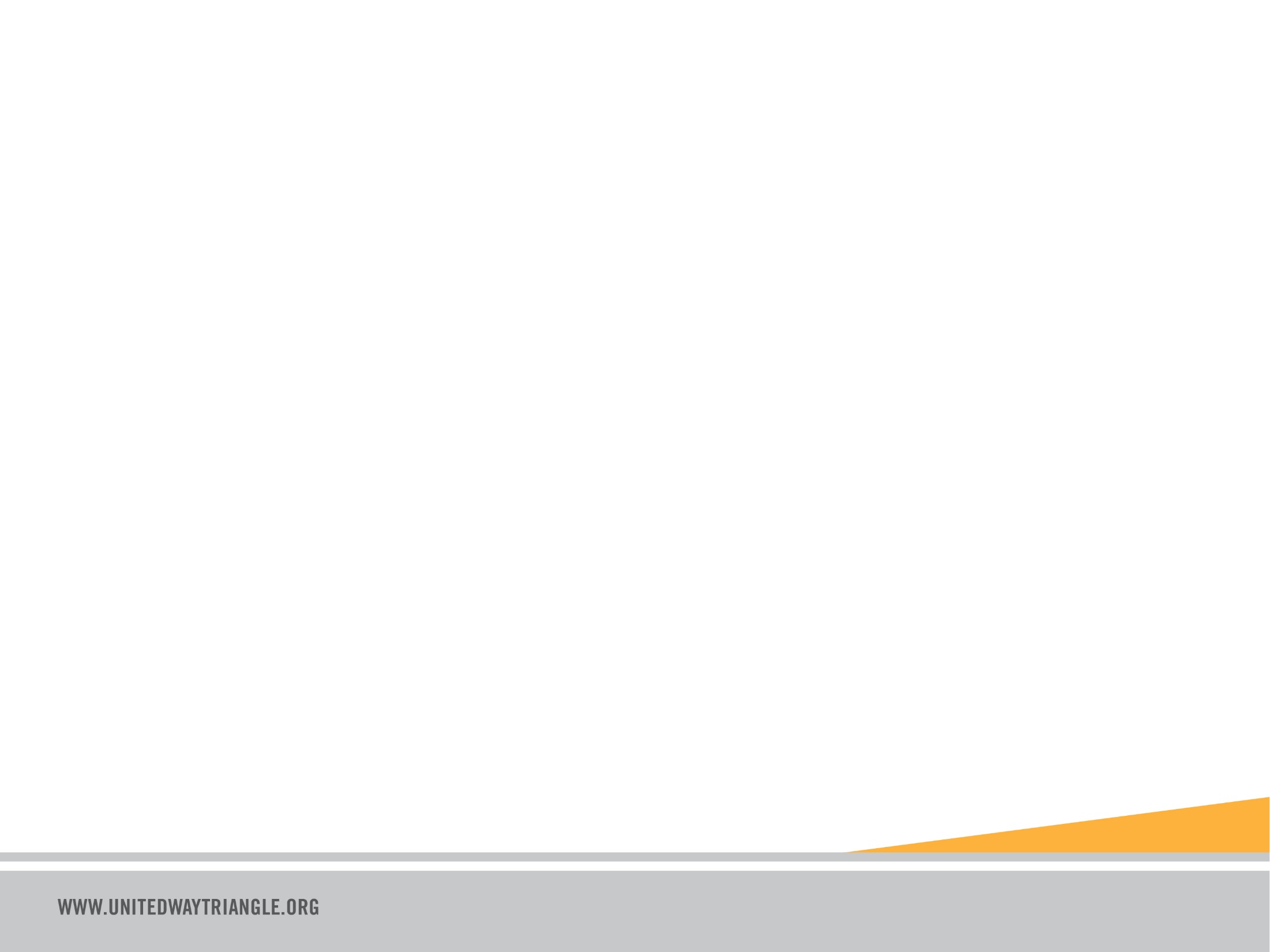 We Cannot Create Change Alone
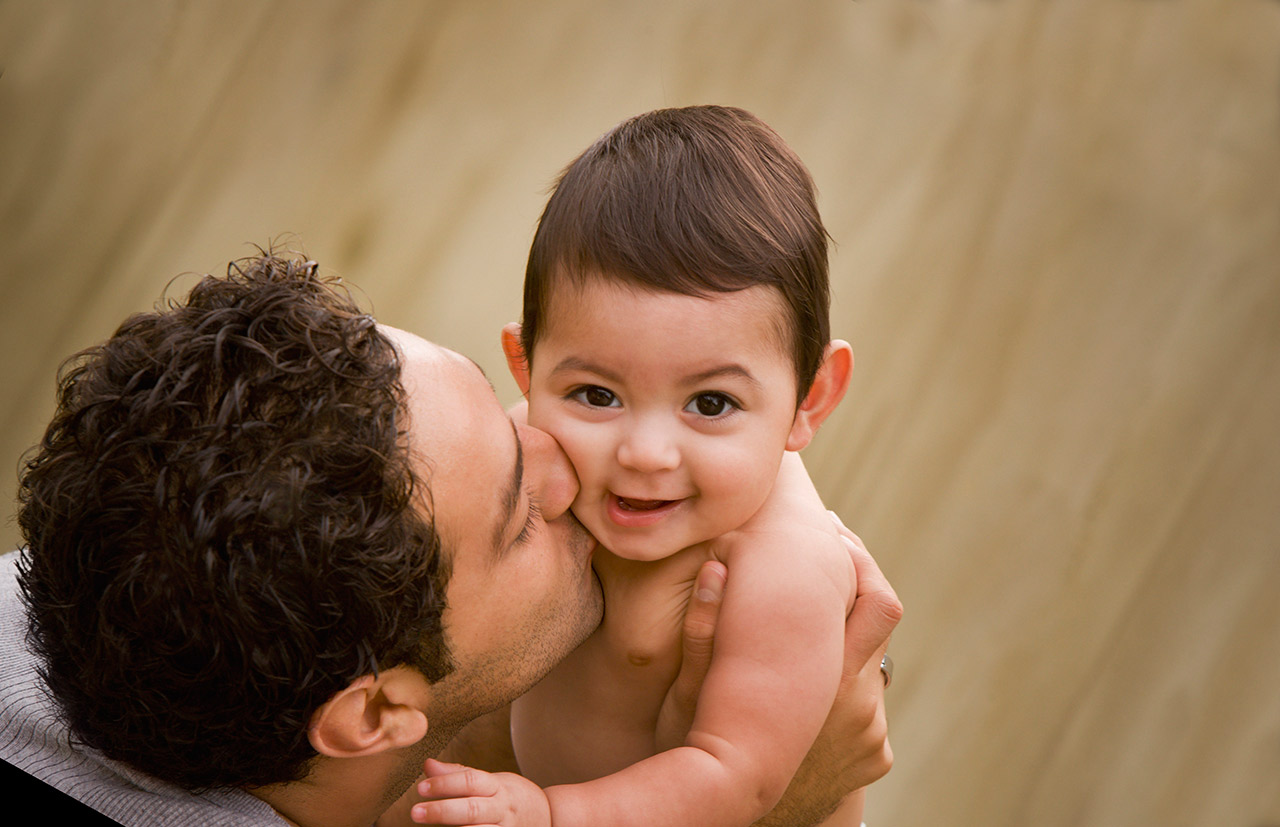 We need your help.
We are committed to mobilizing the caring power of our community to build resources, foster collaborations and fuel the innovative spirit of the Triangle.
12
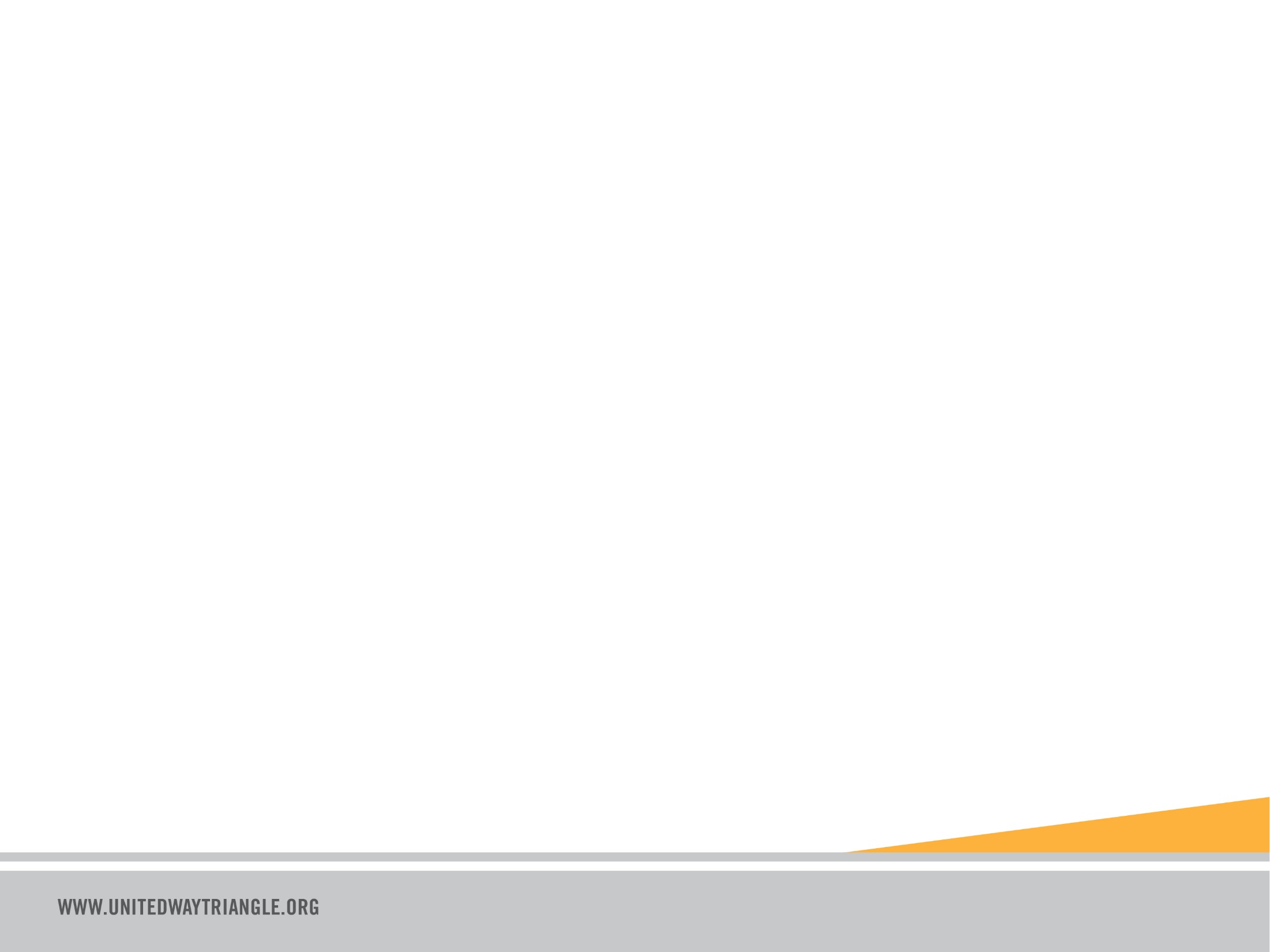 Join the Movement
VOLUNTEER
Learn how you can contribute your time and talents by visiting www.unitedwaytriangle.org/volunteers.   

GIVE
A gift to the Community Impact Fund is a comprehensive approach to basic needs and long-term solutions to create meaningful changes in the lives of families and children.

TAKE ACTION
Share what you learned today with others.
@UWTriangle #Uniting4Good
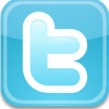 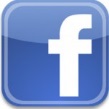 13
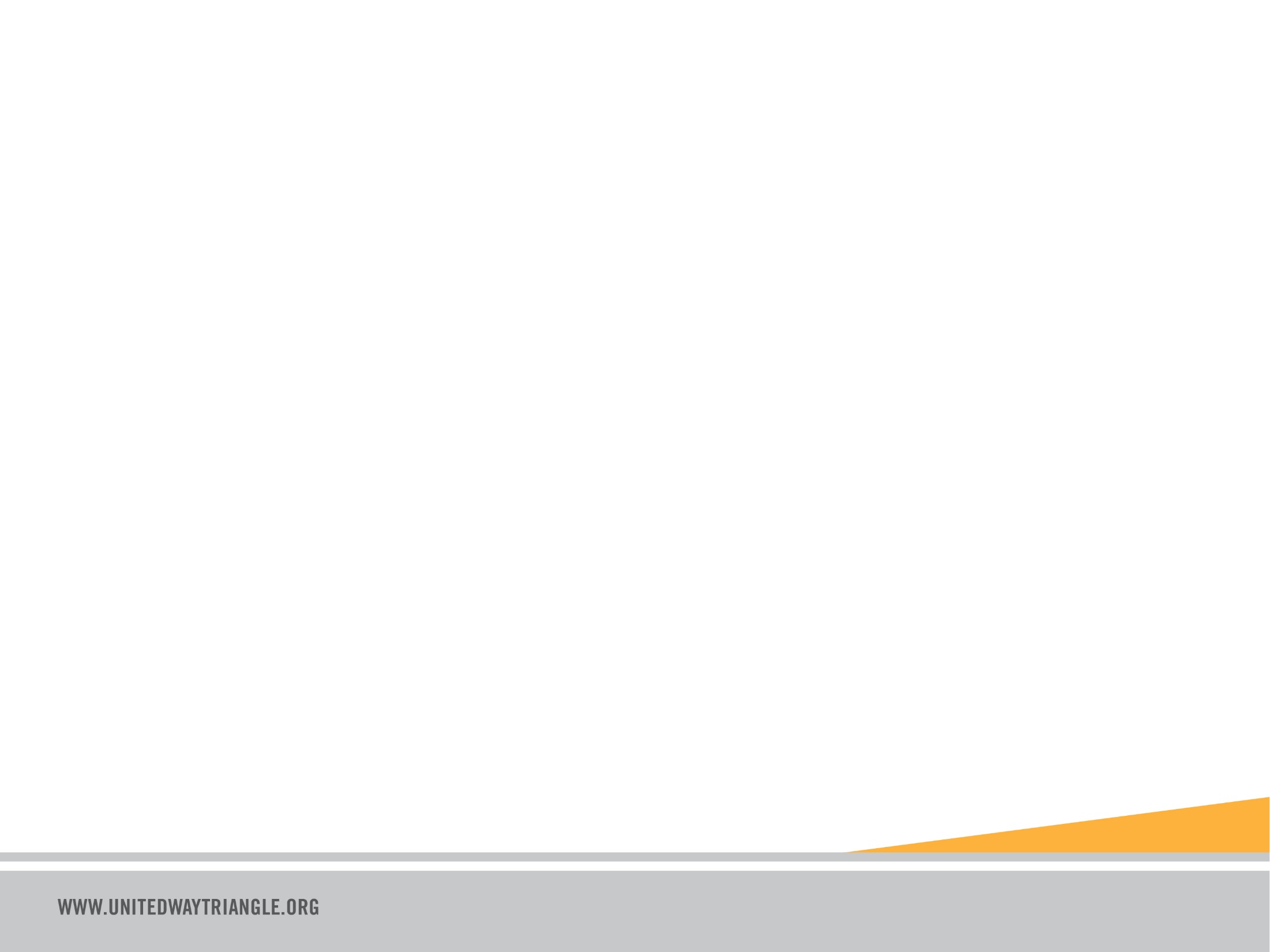 Thank you for listening and for your support of United Way of the Greater Triangle. Now it’s time for trivia!
14
CLICK HERE
TO DONATE NOW